Ｎｏ．８　　疲労は休養を求める体からの信号
老化

動脈硬化

病気発症
疲労
休養
回復
疲労
休養
疲労
休養
慢性疲労
残る
溜まる
残る
●疲労の種類は精神疲労、肉体疲労、混合疲労
　　（精神＋肉体）の３つです
●疲労の症状は、だるさ、眠気、気分の落ち込み
　　思考力低下、肩こり、頭痛、微熱などさまざまです
●疲労の信号なしがベストですが、信号が出ても
　　早く回復させましょう
●慢性疲労は２～３カ月以上、疲労の症状が続く
　　状態で、老化や動脈硬化を進め、病気を作ります
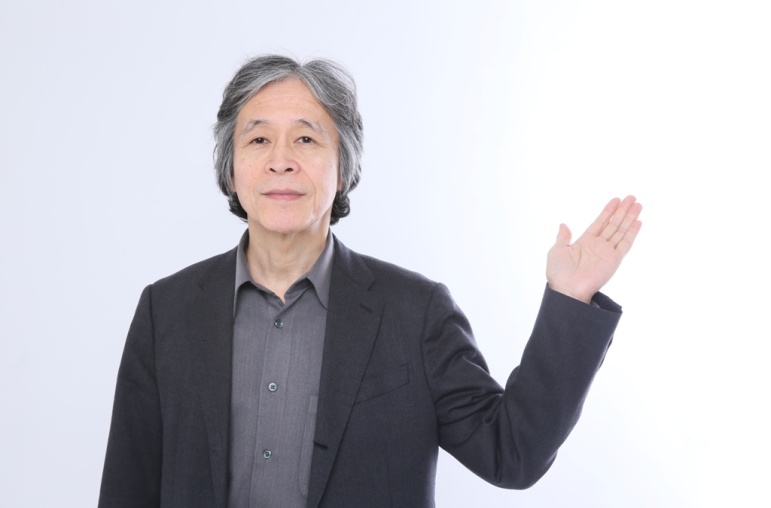